Despite all the murders, politics, corruption and greed, the following is also happening every day.
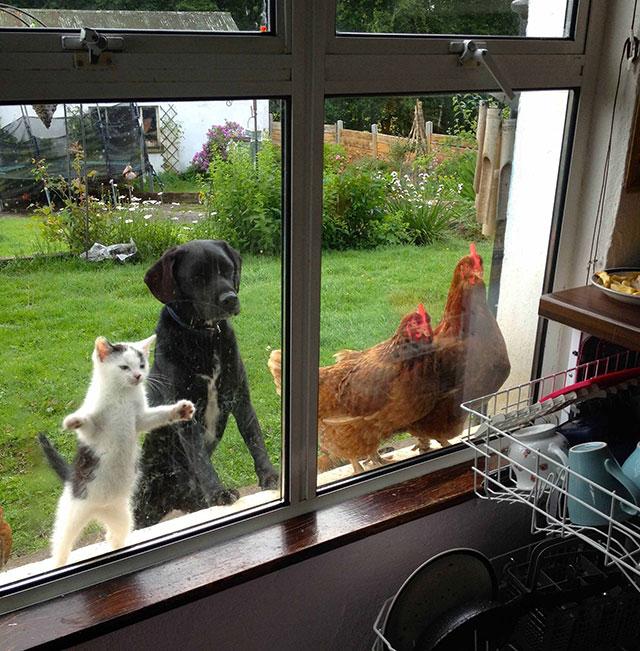 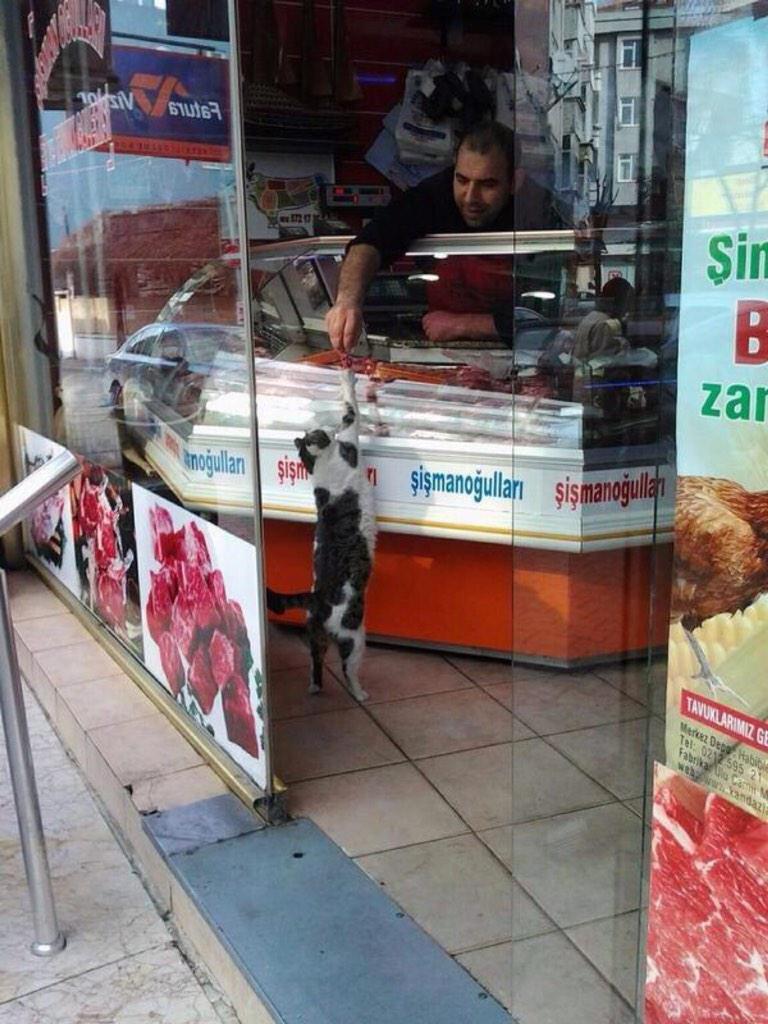 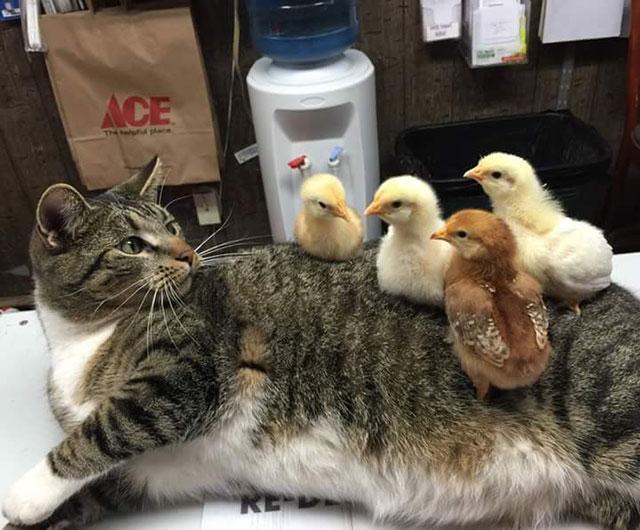 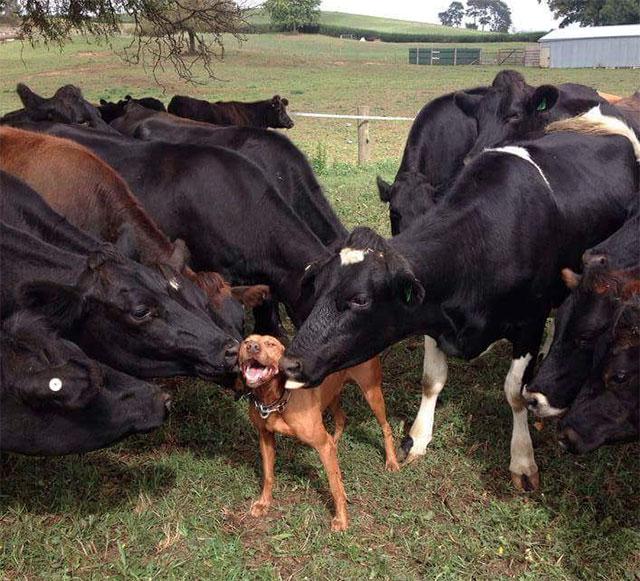 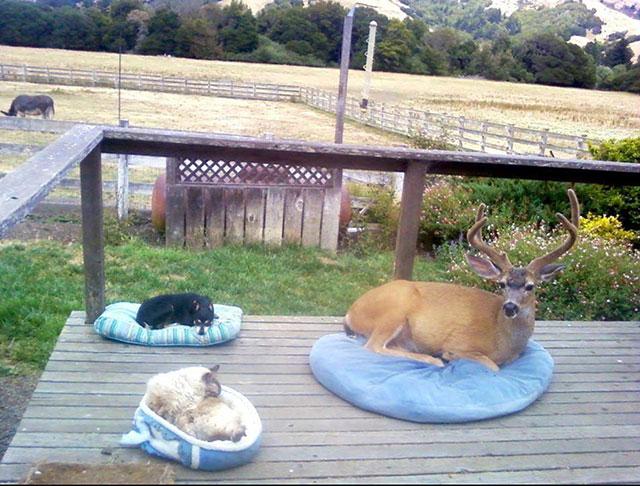 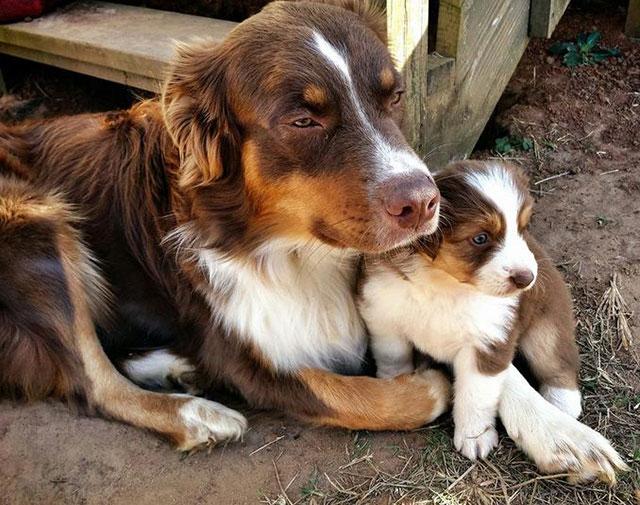 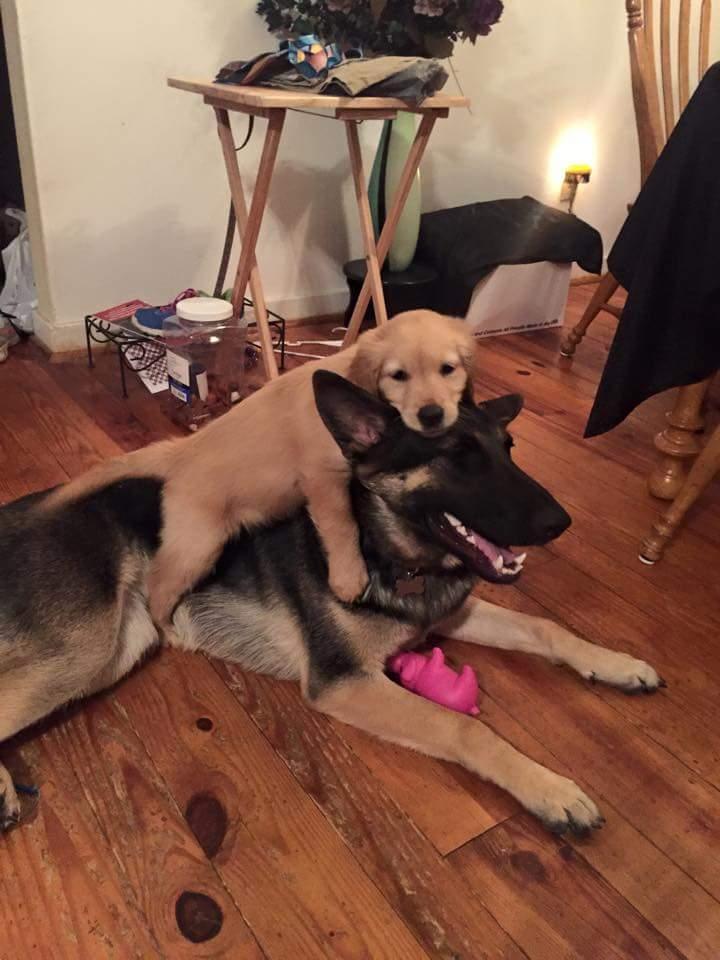 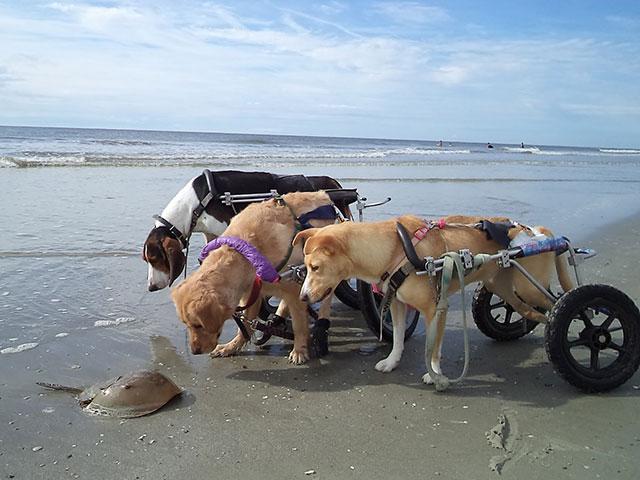 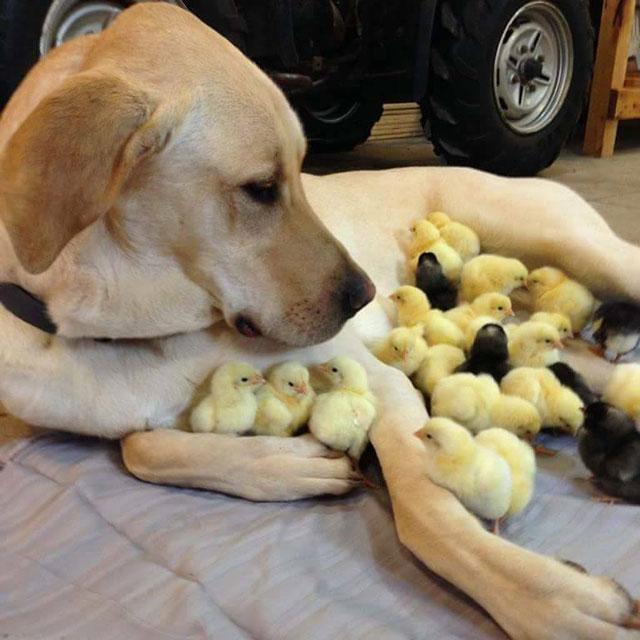 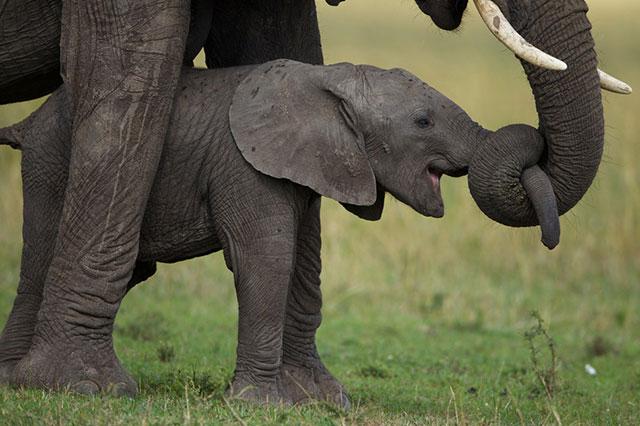 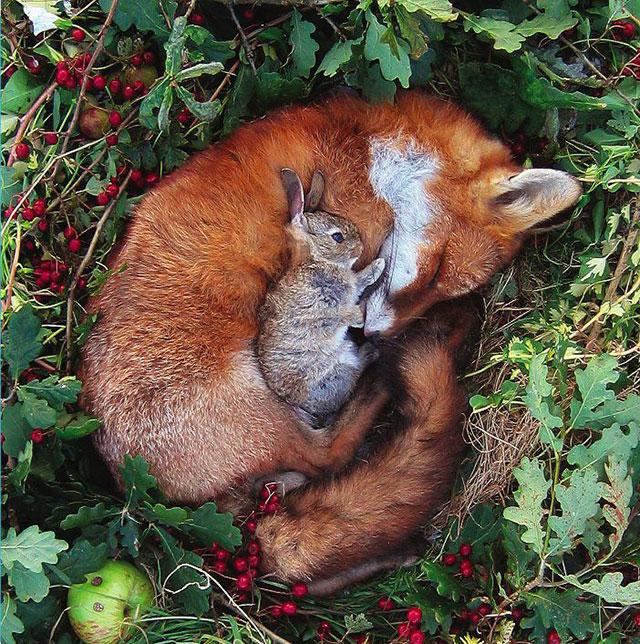 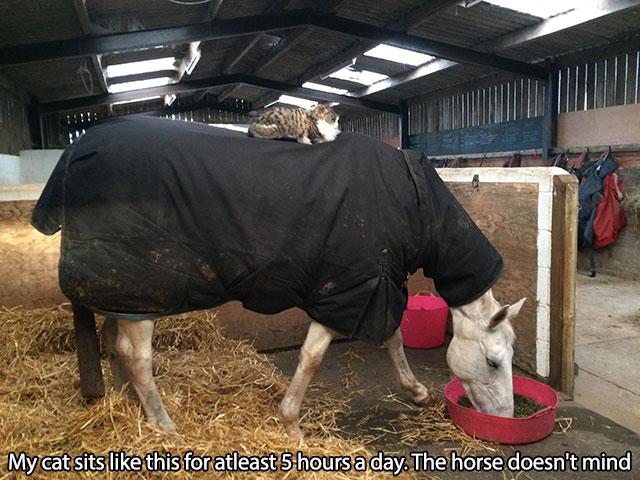 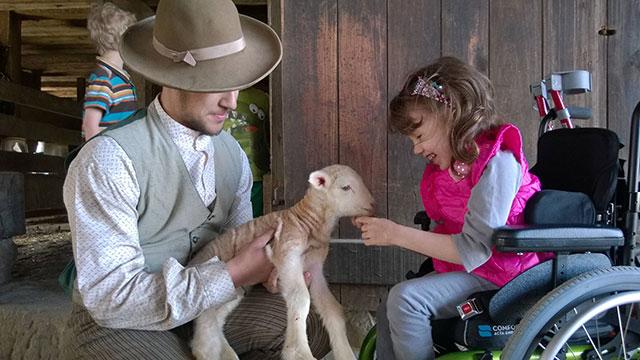 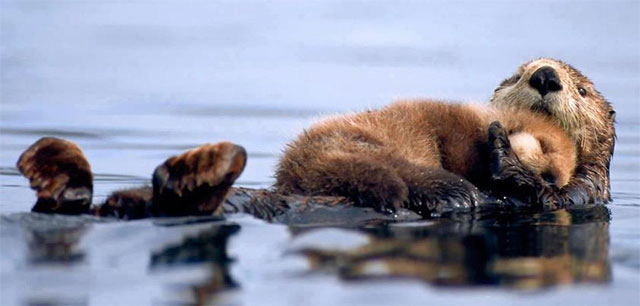 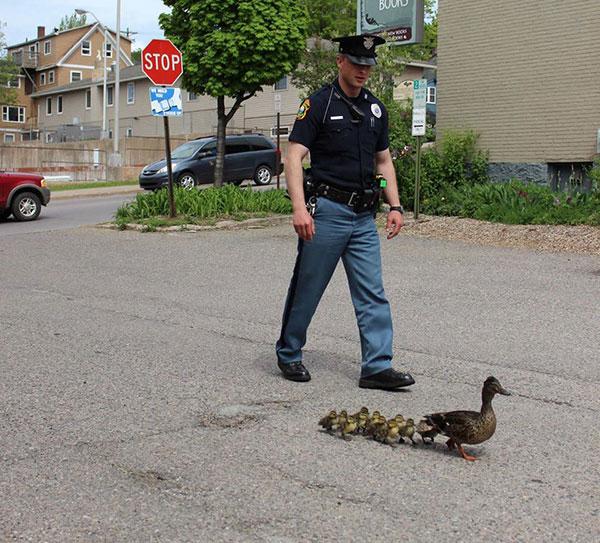 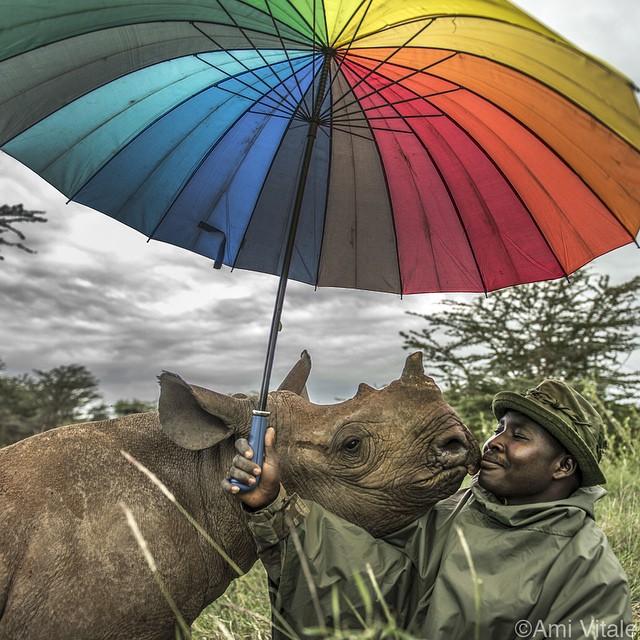 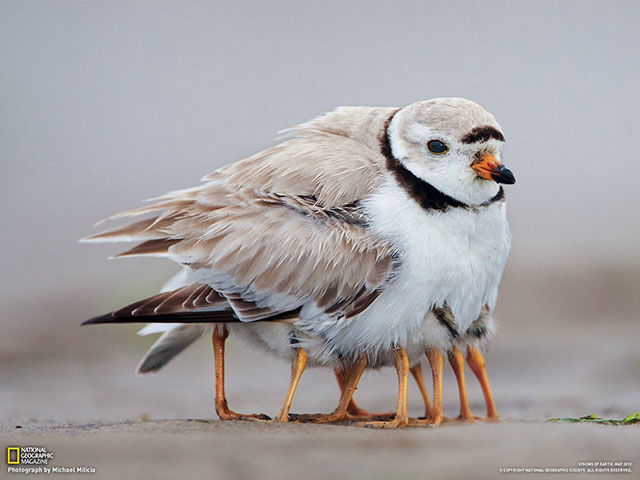